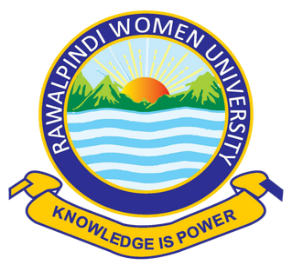 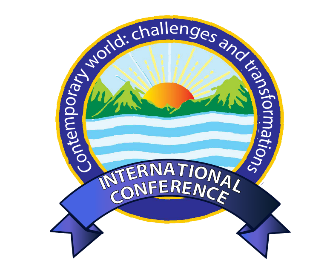 3rd International Conference of Social Sciences
“Contemporary World: Challenges and Transformations, 2024”
(CWCT-2024)
Rawalpindi Women University, 
6th Road Satellite Town, Rawalpindi